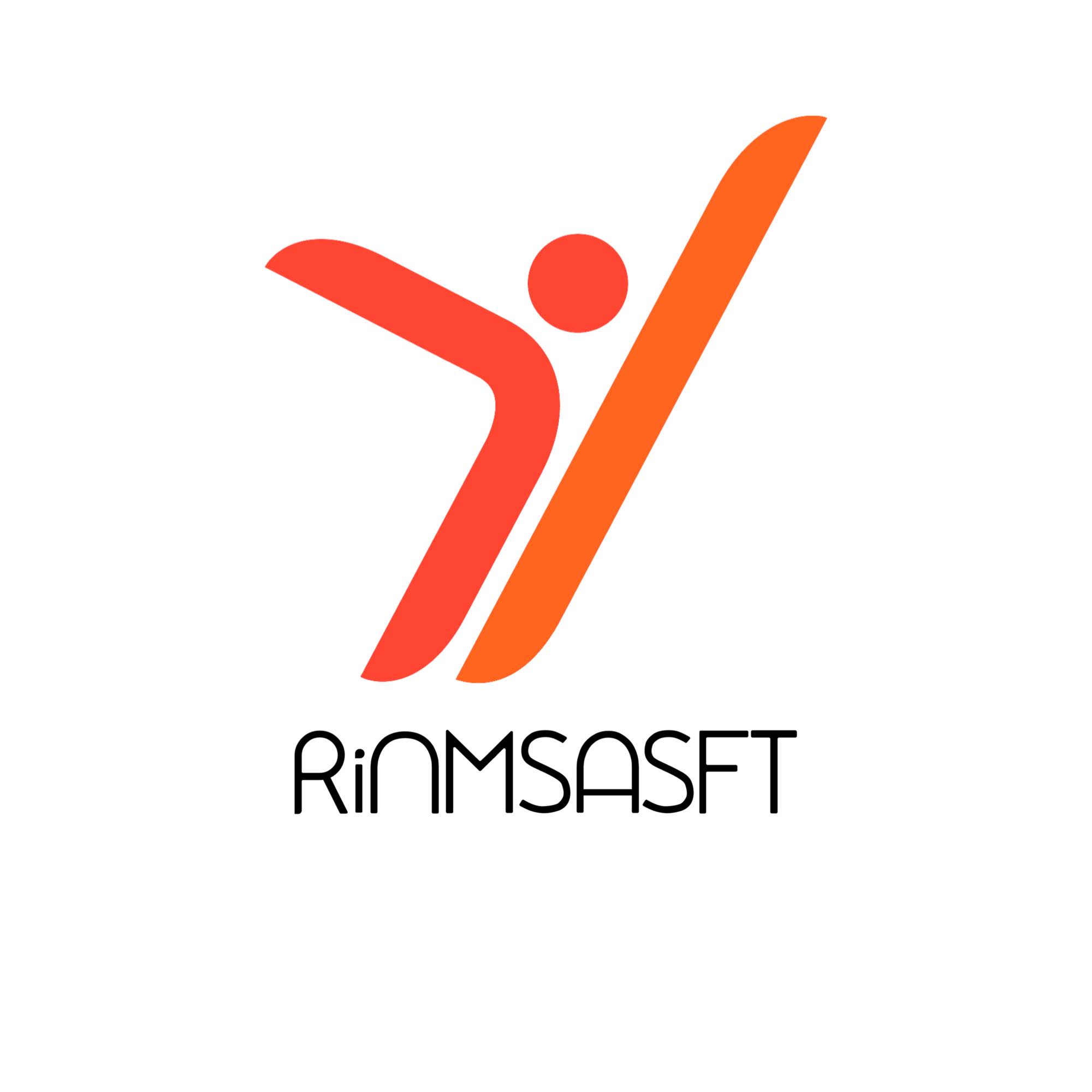 ESTRATEGIAS DE Crowdfunding
Módulo 5
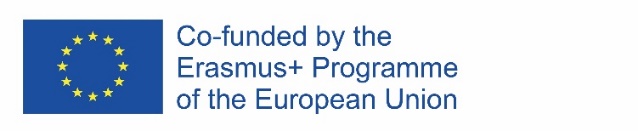 612986-EPP-1-2019-1-DE-SPO-SCP
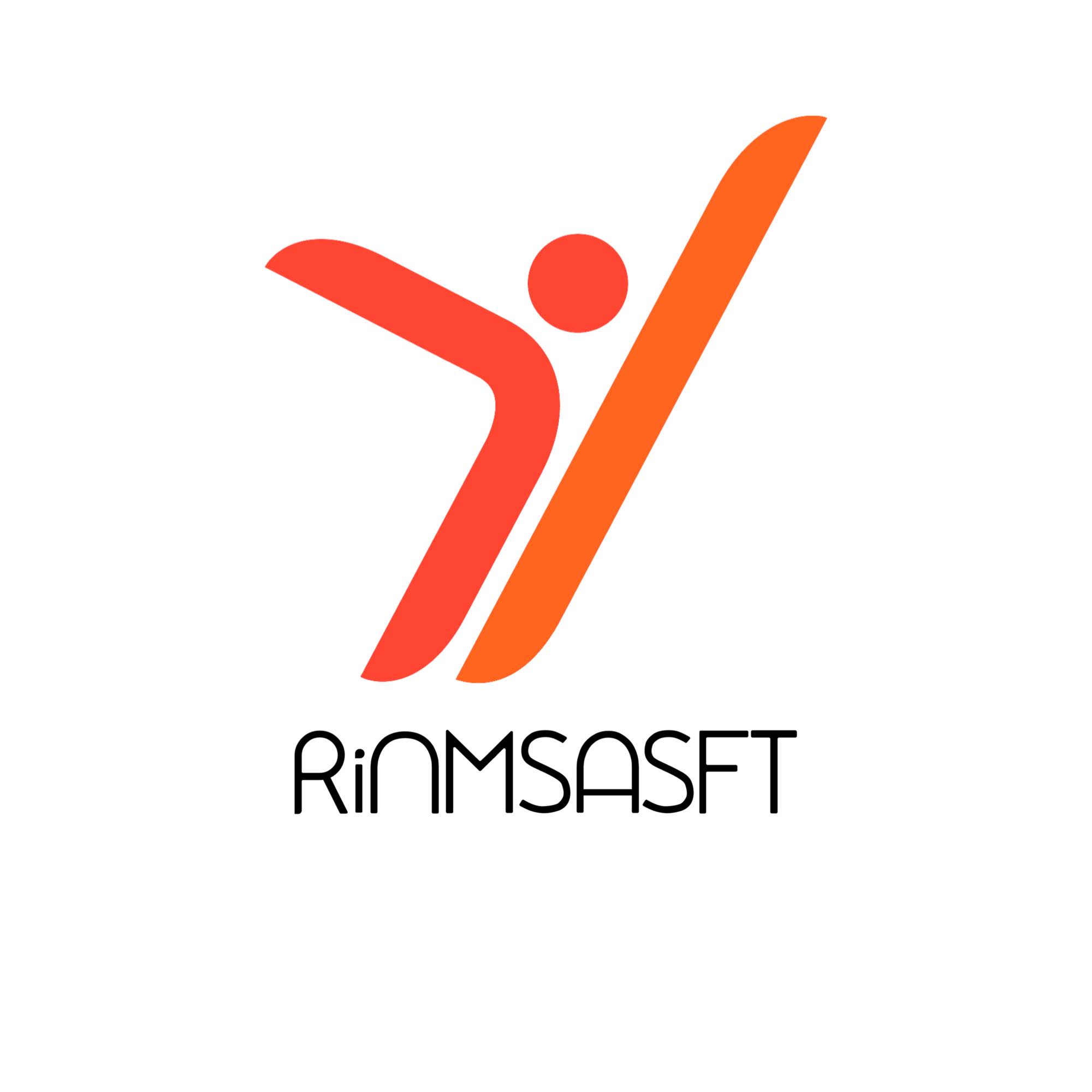 principales tipos de modelos de crowdfunding utilizados actualmente en el ámbito deportivo
Definición de Crownfunding
El crowdfunding (de crowd y funding) es una práctica de microfinanciación ascendente "que consiste en recaudar pequeñas cantidades de dinero de un gran número de personas" a través de una plataforma web. El factor digital es un aspecto clave para el crowdfunding: cuanto mayor sea el número de patrocinadores y la cantidad de dinero recaudada, más fuerte será la confianza en el propio proyecto, lo que hará que más personas (incluso nuestros amigos o comunidad) lo respalden. El crowdfunding como concepto ha creado la oportunidad de que los emprendedores puedan recaudar dinero para invertir en sus ideas de negocio, proporcionando una herramienta a cualquier persona con una idea y potenciales inversores. El mecanismo central es la participación activa de los partidarios que deciden invertir: no sólo aprecian lo que se propone, sino que también participan financieramente en la ejecución. Esto crea una conversación entre los emprendedores y los inversores, una comunicación clara centrada en la concreción. El crowdfunding suele dividirse en diferentes modelos según el flujo de donaciones y el alcance de la campaña, siendo los diferentes modelos los siguientes: el modelo basado en donaciones, el modelo basado en precompras, el modelo basado en préstamos, el modelo de crowdfunding de capital.
Un problema importante que tienen los potenciales emprendedores que quieren desarrollar su idea a través de un plan de negocio es la falta de recursos financieros, con dificultades a través de la recaudación de fondos con las formas tradicionales, se enfrentan a obstáculos al tratar de poner en práctica sus empresas. En comparación con otras opciones de financiación (business angels o fondos de capital riesgo), el crowdfunding ofrece algunas ventajas para las personas que quieren recaudar fondos, hoy en día basadas principalmente en la interacción facilitada por el entorno online de las plataformas u otros medios sociales (Belleflamme et al. 2014; Moritz y Block 2016). Sin embargo, la virtud del crowdfunding como fuente de financiación ha sido destacada por la literatura como un fenómeno que surge en el mundo de la financiación de proyectos y uno de los métodos más eficientes para desarrollar y financiar ideas innovadoras.
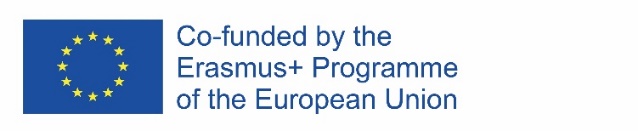 612986-EPP-1-2019-1-DE-SPO-SCP
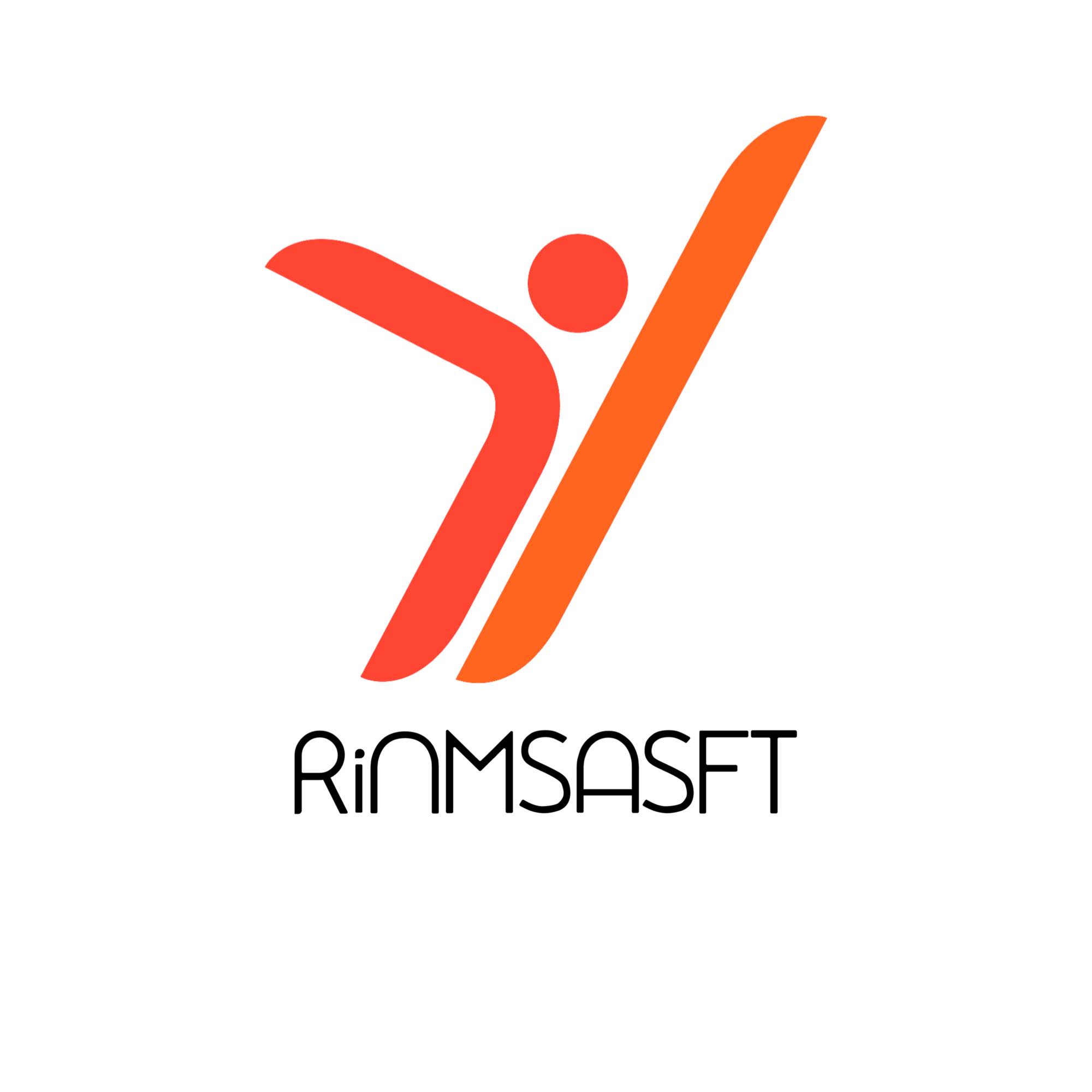 principales tipos de modelos de crowdfunding utilizados actualmente en el ámbito deportivo
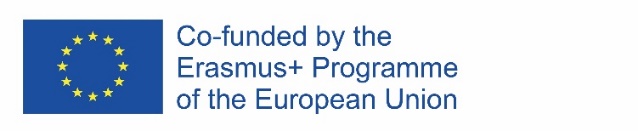 612986-EPP-1-2019-1-DE-SPO-SCP
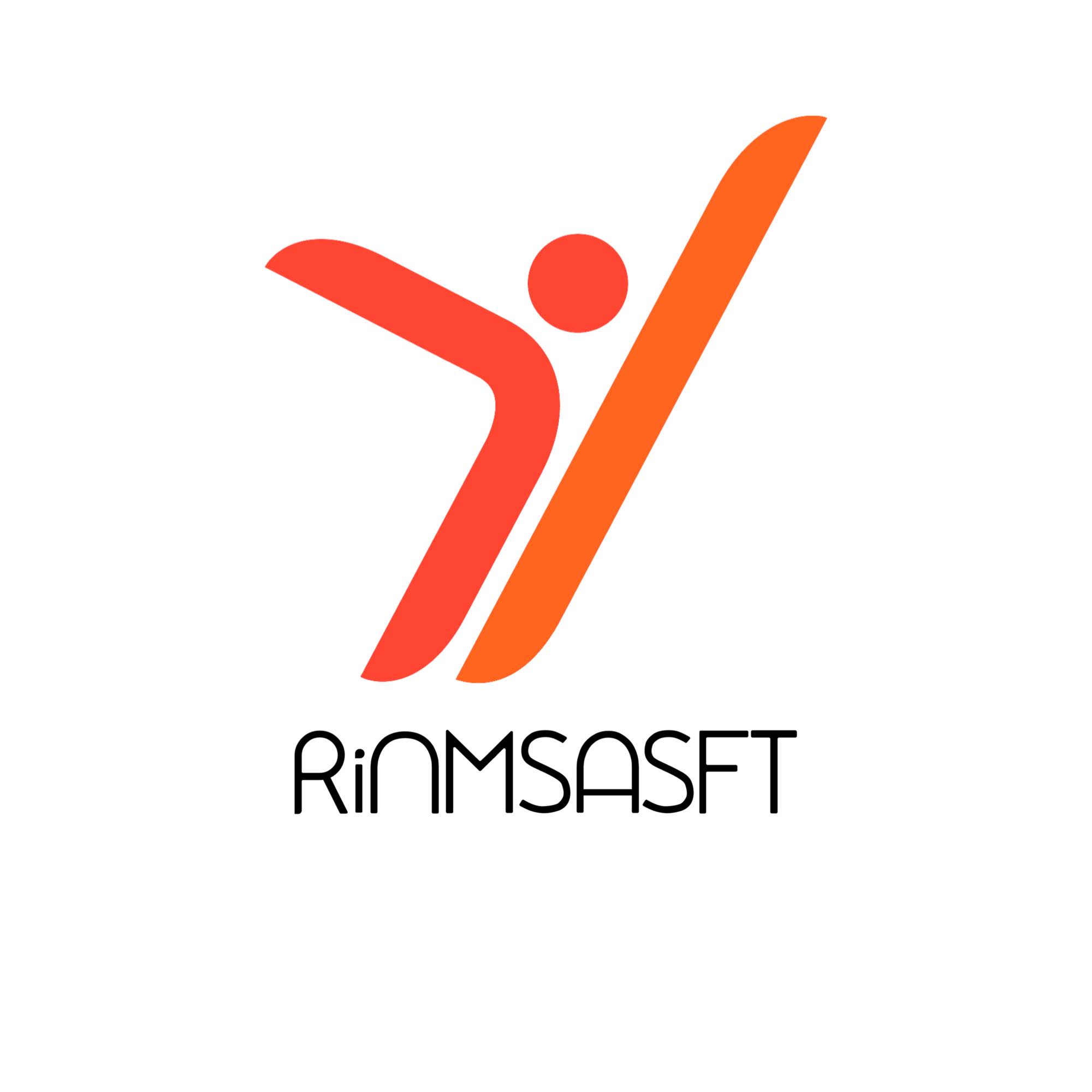 principales tipos de modelos de crowdfunding utilizados actualmente en el ámbito deportivo
Modelo basado en la donación
El crowdfunding basado en donaciones es el modo de recaudación de fondos preferido. En primer lugar, una persona crea la campaña y difunde su causa a través de las redes sociales y otras formas de marketing; las personas que apoyan esta causa se denominan donantes. Cualquier donante que se relacione con la causa es bienvenido a donar para la campaña sin una cantidad mínima o máxima para la donación, dispuesto a contribuir tanto como quiera. Algunos ejemplos de plataformas de crowdfunding basadas en donaciones son Kickstarter, Indiegogo, CrowdFunder y RocketHub. Las plataformas de crowdfunding basado en donaciones destinadas a recaudar fondos para causas benéficas incluyen GoFundMe, YouCaring.com, GiveForward y FirstGiving. Aunque el modelo de crowdfunding por donaciones puede ser utilizado en ocasiones por pequeñas empresas innovadoras, generalmente no es adecuado para la creación de empresas con ánimo de lucro.
El crowdfunding basado en donaciones se divide en dos categorías: las campañas personales y la recaudación de fondos con fines benéficos (Vargas et al.,  2014). Mientras que las campañas personales implican a un beneficiario individual o a una pequeña comunidad que busca fondos para un tema de su elección, la recaudación de fondos benéficos implica a una entidad registrada. En el primer caso, el beneficiario recibe los fondos recaudados sólo si se ha alcanzado el umbral inicial. En el segundo, el beneficiario posee los fondos aunque esté por debajo del umbral.
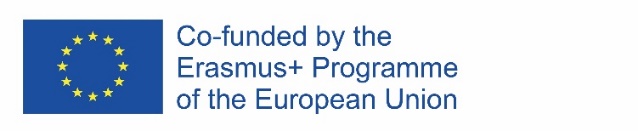 612986-EPP-1-2019-1-DE-SPO-SCP
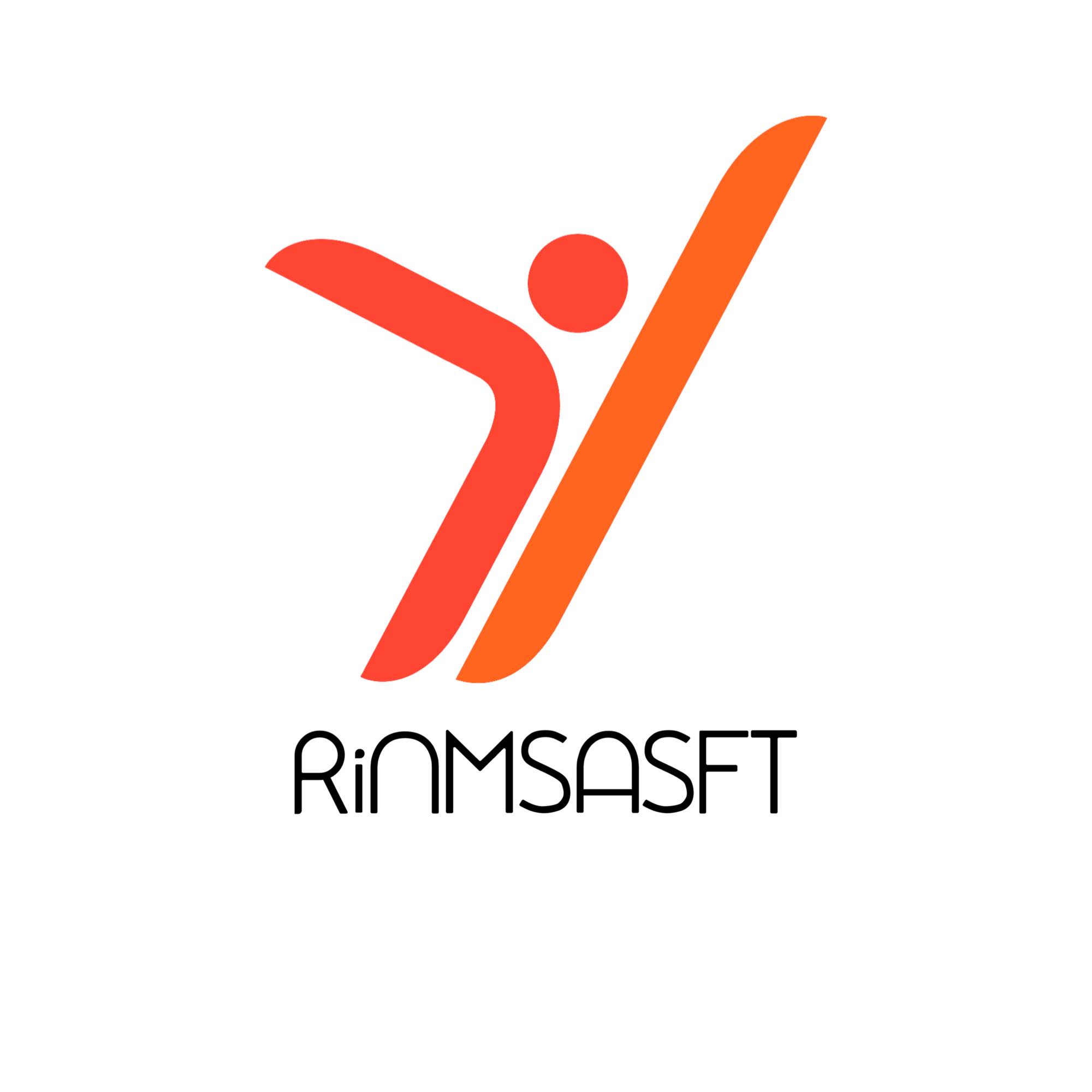 principales tipos de modelos de crowdfunding utilizados actualmente en el ámbito deportivo
Modelo basado en la donación: Pros 
Creación de comunidad: La campaña de crowdfunding basada en donaciones tiene la oportunidad de que los donantes creen vínculos con la empresa o los proyectos que apoyan. La plataforma digital permite hacer un seguimiento de cómo se utiliza el dinero, siendo transparente.
Causa social: Al elegir apoyar a un proyecto o a personas concretas, los donantes pueden utilizar su dinero para expresar sus propios puntos de vista u opiniones respecto a temas específicos.
Formalización del apoyo: Los donantes que contribuyen a las campañas de sus familiares y amigos pueden encontrar beneficioso el uso de la plataforma para formalizar su contribución (por ejemplo, a efectos fiscales), lo que permite un beneficio adicional de la asunción de riesgos, ya que el fracaso del proyecto también puede afectar negativamente a la relación social (Lee y Persson 2012).
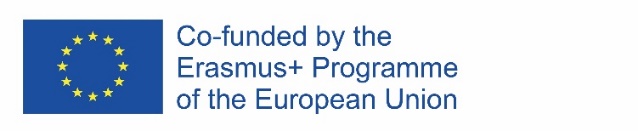 612986-EPP-1-2019-1-DE-SPO-SCP
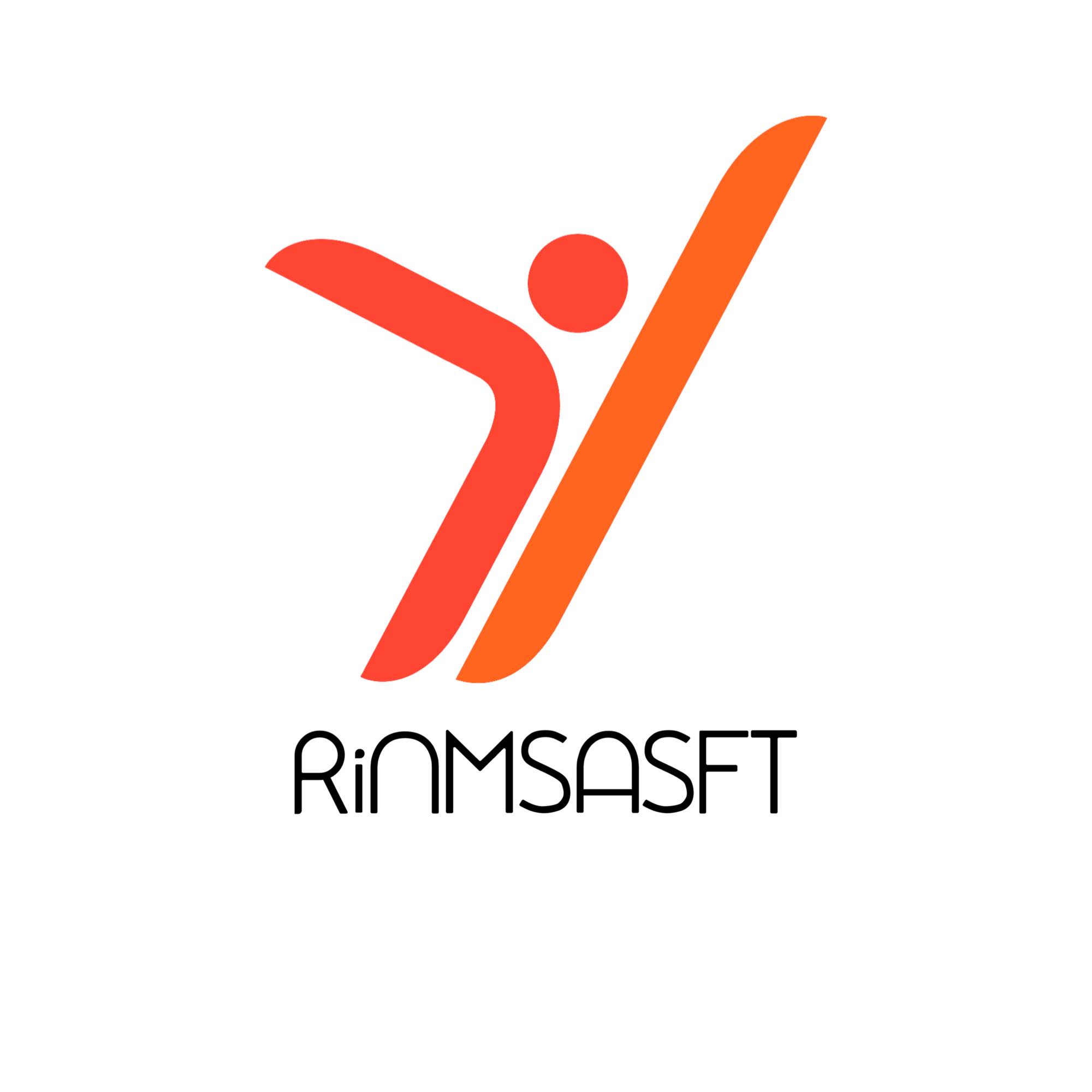 principales tipos de modelos de crowdfunding utilizados actualmente en el ámbito deportivo
Modelo basado en la donación: Cons 
Fraude: El riesgo más evidente al que se enfrentan los donantes es el fraude. El riesgo de campañas falsas es especialmente relevante cuando una campaña no está dirigida por una entidad oficial, como una organización benéfica, que suele estar inscrita en un registro público y sujeta a unos requisitos mínimos.
Dificultades para recaudar fondos: En comparación con los préstamos p2p o el crowdfunding basado en recompensas, los mecenas no reciben ningún interés por su inversión, ni tampoco recompensas, por lo que son reacios a contribuir al proyecto.
Publicidad: Al lanzar una campaña sin una publicidad y una campaña de marketing adecuadas para su proyecto, se corre el riesgo de un fracaso y de no atraer a los donantes para que apoyen el proyecto, ya que dan su contribución sin esperar nada a cambio.
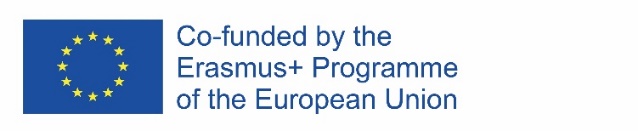 612986-EPP-1-2019-1-DE-SPO-SCP
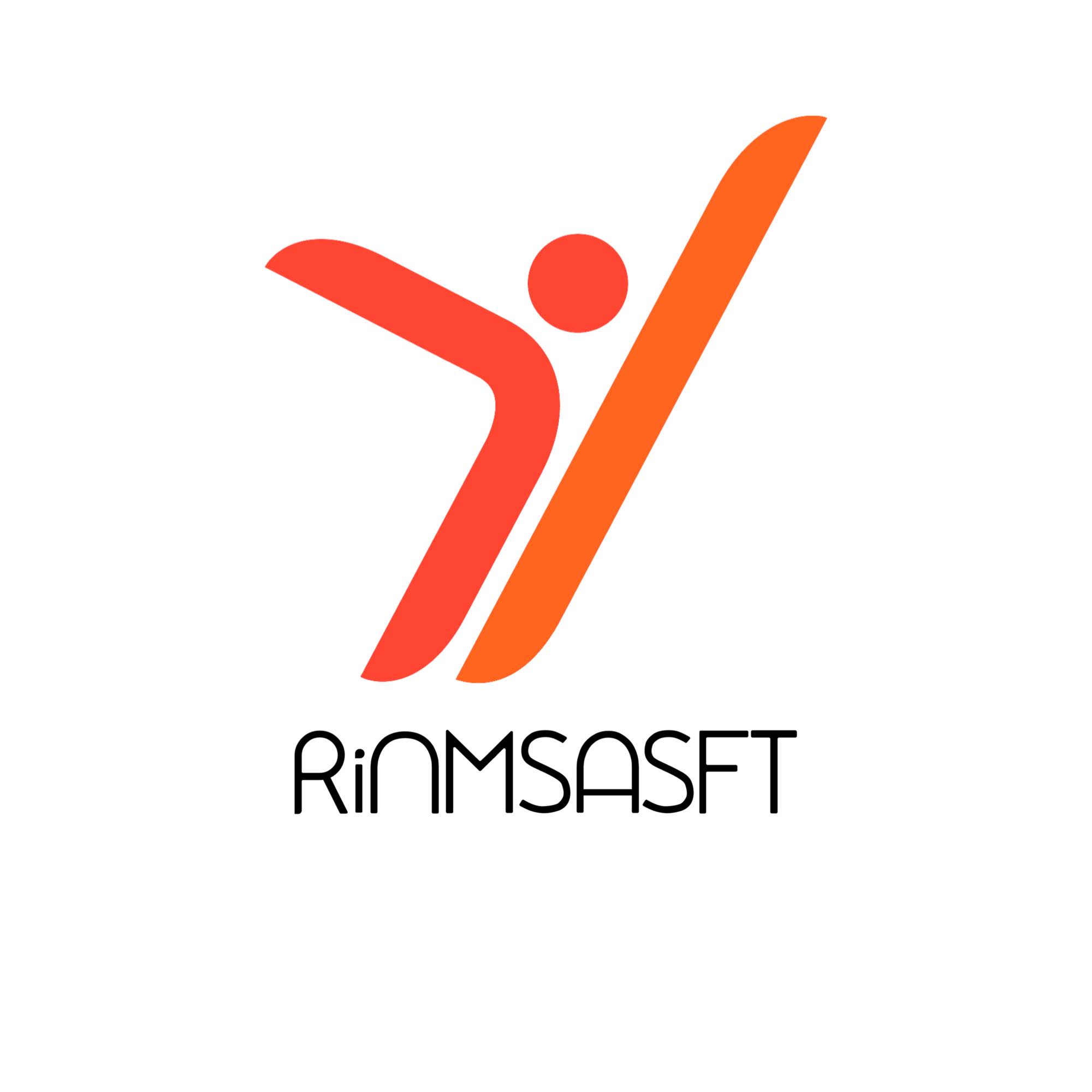 principales tipos de modelos de crowdfunding utilizados actualmente en el ámbito deportivo
Modelo de precompra
La precompra es un modelo híbrido de crowdfunding basado en recompensas y en acciones, en el que los patrocinadores de una campaña de recompensa obtienen un derecho de opción sobre la posterior emisión de valores de renta variable por parte de la empresa que lanza la campaña de recompensa. Por ello, en general, la normativa aplicable a este tipo de captación de fondos coincide con la aplicable al crowdfunding de recompensa y al de capital.
Es decir, en este modelo, el financiador de una campaña de crowdfunding de recompensa también puede disfrutar, en el futuro, de un derecho de opción sobre la posterior emisión de valores de renta variable de la empresa que está financiando, por el mero hecho de haber adquirido hoy un producto/servicio de dicha empresa. Ni que decir tiene que, por sus características, este modelo no es accesible a las personas físicas (individuos), sino únicamente a las personas jurídicas (empresas/organizaciones).
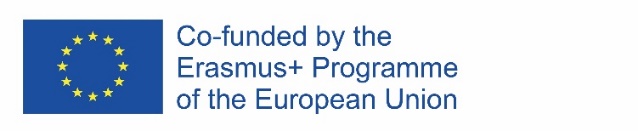 612986-EPP-1-2019-1-DE-SPO-SCP
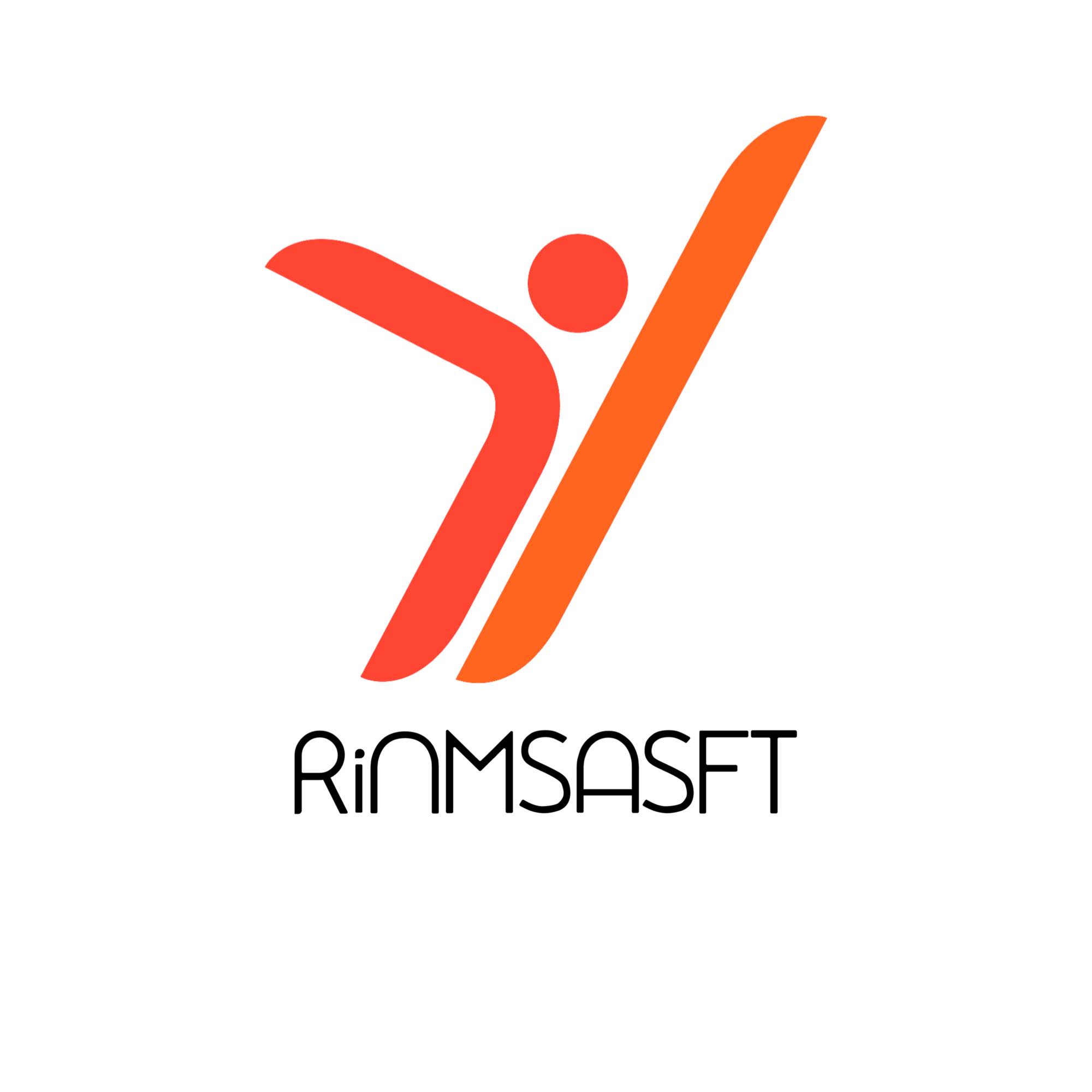 principales tipos de modelos de crowdfunding utilizados actualmente en el ámbito deportivo
Modelo de precompra : Pros
El modelo de precompra permite reunir capital sin tener que devolverlo o compartir el capital, permitiendo además la preventa de su producto o trabajo creativo, financiando potencialmente el proyecto antes incluso de su creación.
No se necesita ninguna garantía, comprobación de crédito o experiencia empresarial previa con un proceso sencillo y además no requiere ayuda financiera o legal profesional.
La exposición obtenida en la plataforma puede ayudar a establecer una base de clientes y una conciencia de marca.
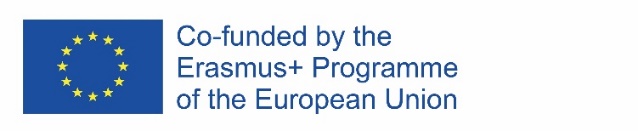 612986-EPP-1-2019-1-DE-SPO-SCP
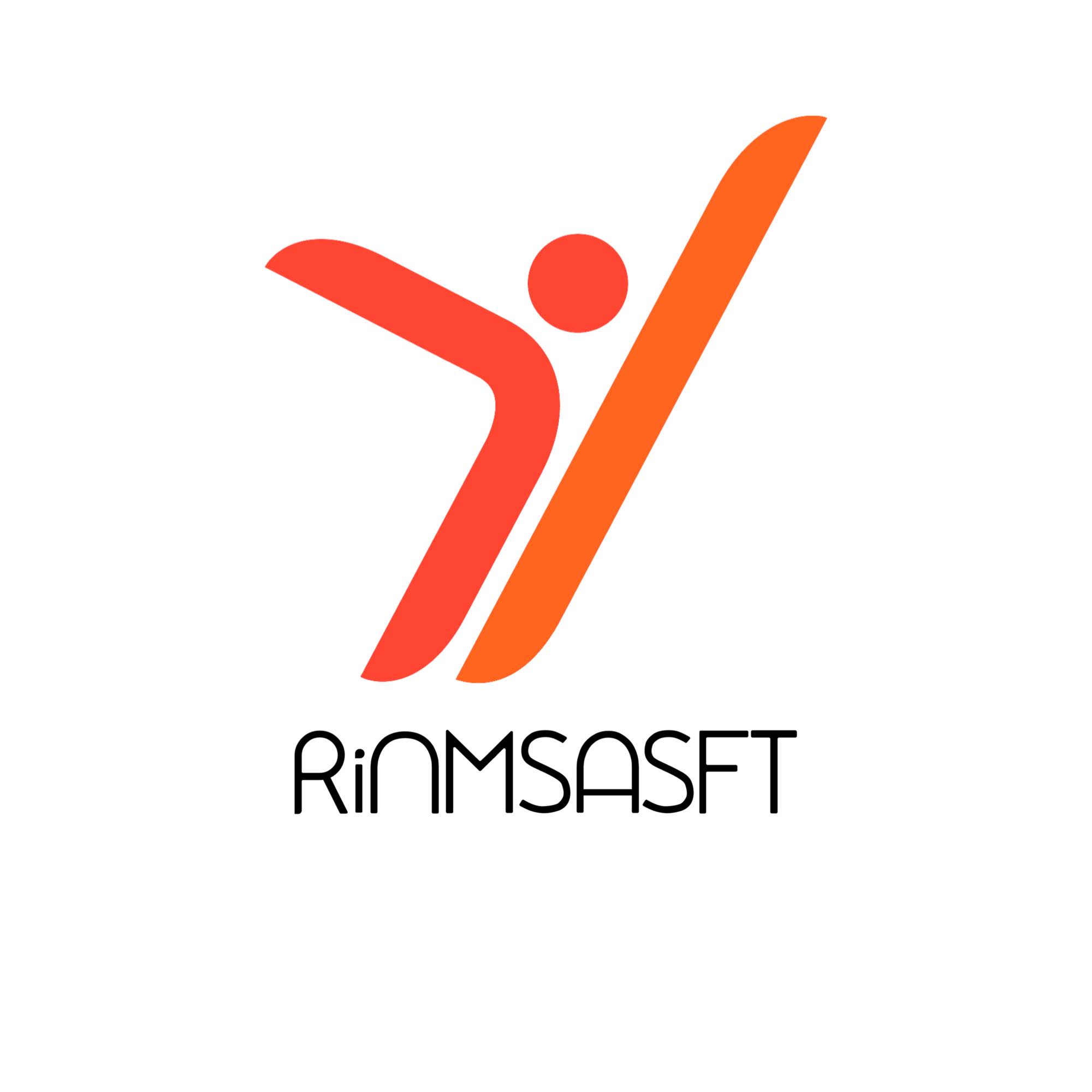 principales tipos de modelos de crowdfunding utilizados actualmente en el ámbito deportivo
Modelo de precompra : Cons
Dado que este modelo se basa en las donaciones individuales, el modelo de precompra no es adecuado para las empresas que buscan grandes cantidades de financiación, teniendo por consecuencias la pérdida de cualquier cantidad recaudada. 
Cualquier proyecto que pueda crear recompensas interesantes y valiosas encontrará su lugar en el Crowdfunding precomprado. Crear las recompensas adecuadas es un reto y no todos los proyectos pueden hacerlo, pero si puedes, deberías aprovechar este tipo de crowdfunding.
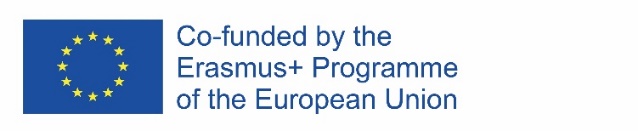 612986-EPP-1-2019-1-DE-SPO-SCP
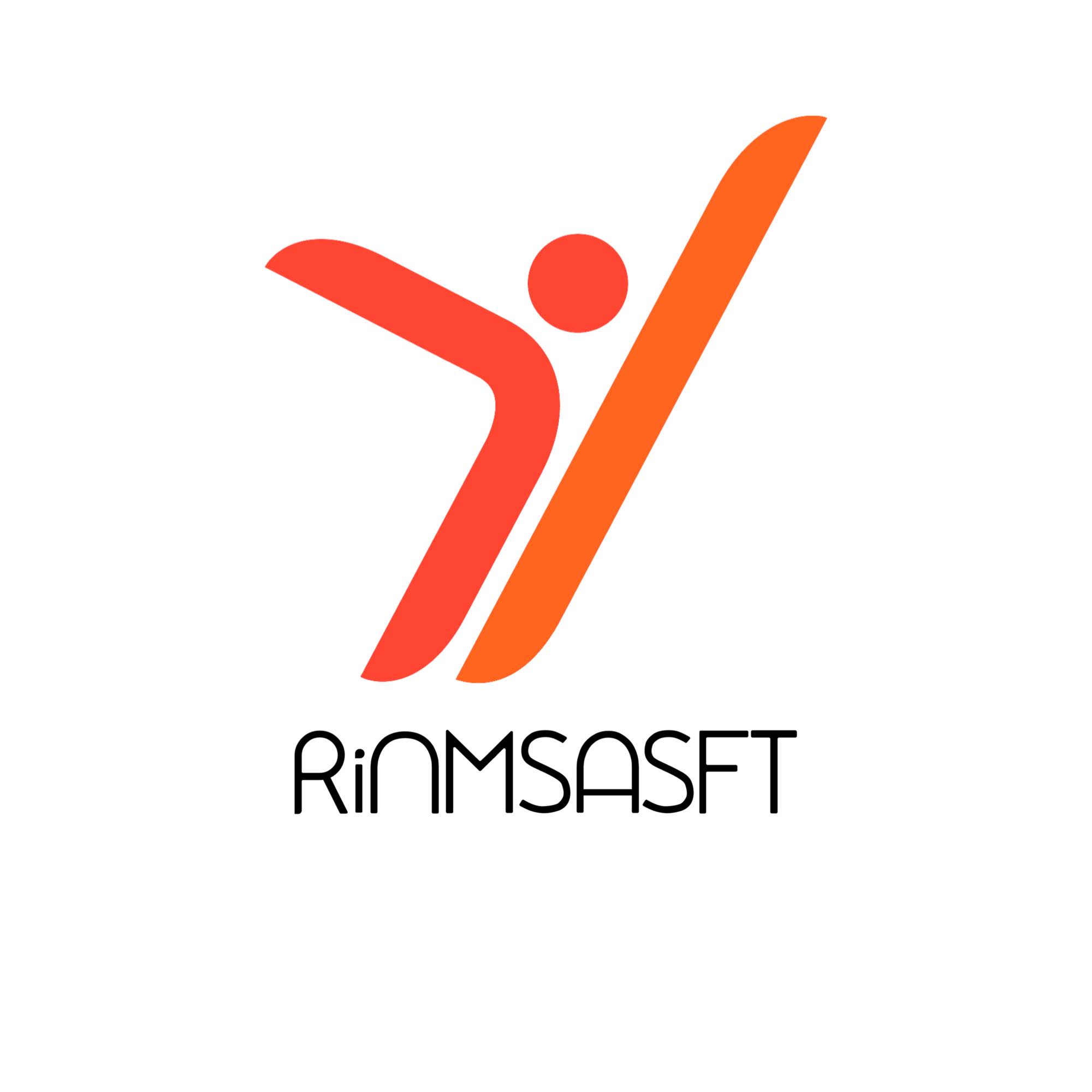 principales tipos de modelos de crowdfunding utilizados actualmente en el ámbito deportivo
Modelo basado en el préstamo
En el crowdfunding basado en préstamos (también denominado préstamo entre iguales o préstamo social), los inversores suministran fondos a individuos, grupos o pequeñas empresas, esperando ser reembolsados tras un periodo determinado, generalmente con tipos de interés, sin la participación de intermediarios financieros tradicionales (Guo et al., 2016). El modelo basado en el préstamo es el que más se expande en todo el mundo: la mitad de las plataformas operan bajo este modelo (Rau, 2017). 
Se pueden distinguir diferentes categorías de crowdfunding de préstamo:
- Préstamo P2P en el que los financiadores individuales prestan a los financiadores y emprendedores individuales. En muchos casos, el préstamo no está garantizado. Sobre la base de la información revelada por el recaudador de fondos, los financiadores deciden cubrir la totalidad o una determinada cantidad de la suma del préstamo solicitado (Savarese 2015). Si la campaña tiene éxito, el préstamo se desembolsa al recaudador de fondos y posteriormente se devuelve con intereses al financiador o financiadores. 
- Préstamos entre iguales (P2B), en los que los financiadores individuales prestan a las PYME. Los préstamos no están garantizados. La rapidez, la flexibilidad y el coste (Savarese 2015) hacen de los préstamos P2B una alternativa viable de financiación empresarial que resulta atractiva sobre todo para las empresas de nueva creación y las pequeñas empresas con potencial de crecimiento. 
- Préstamos entre empresas (B2B) en los que el financiador está formado por diferentes empresas -a menudo muy pequeñas- que quieren prestar dinero a cambio de buenas tasas de rendimiento. Los préstamos a empresas (tanto P2B como B2B) también pueden implicar la financiación de vehículos de inversión agrupados en lugar de empresas individuales.
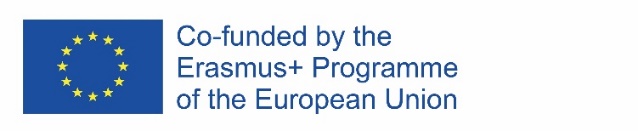 612986-EPP-1-2019-1-DE-SPO-SCP
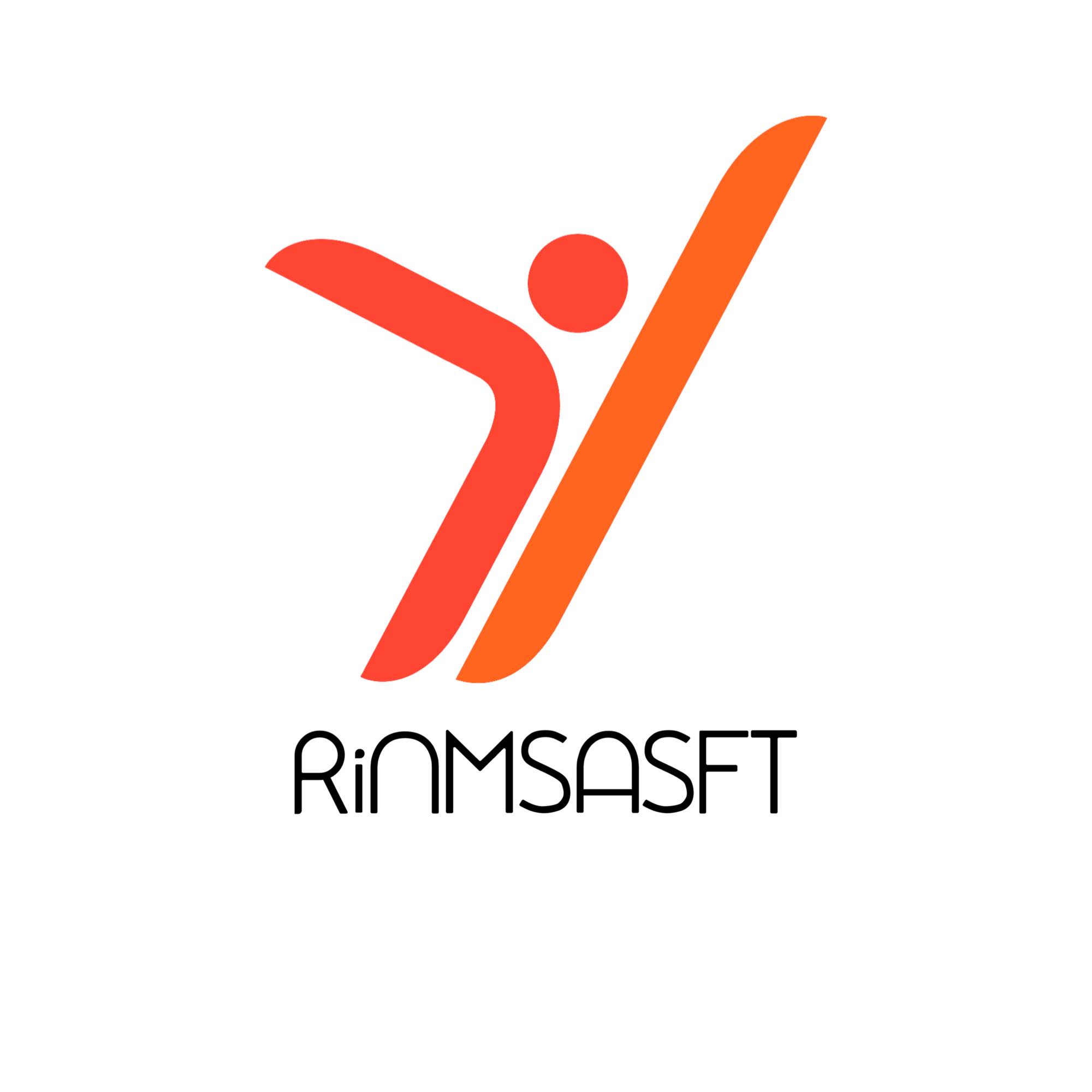 principales tipos de modelos de crowdfunding utilizados actualmente en el ámbito deportivo
Modelo basado en el préstamo: Pros
Acceso al capital a un coste menor: El uso de algoritmos innovadores para determinar la solvencia de los solicitantes, la agilización de los procesos de solicitud y aprobación, y la especialización en un número limitado de productos y servicios permiten a las plataformas operar con un coste de infraestructura relativamente bajo, lo que reduce el coste del préstamo para el captador de fondos, aunque esto puede no ser necesariamente cierto para todas las plataformas. Las plataformas también pueden crear incentivos para que las instituciones financieras tradicionales innoven (Comisión Europea, 2016a).
Diferentes fuentes de financiación: El proceso selectivo sobre los proveedores de capital tradicionales después de la poscrisis financiera (FMI 2016) han reducido las demandas de préstamos personales para financiar proyectos (EBA 2016; OCDE, 2009, 2014), lo que hace que el crowdfunding de préstamos sea una alternativa adecuada a los préstamos tradicionales.
 Rentabilidad financiera: El modelo de préstamo permite una mayor rentabilidad para los inversores, igualdad a un mayor riesgo. En concreto, aumenta la demanda de los financiadores que desean un rendimiento exponencial y aceptan los mayores riesgos que conlleva, en comparación con los servicios tradicionales propuestos por los bancos.
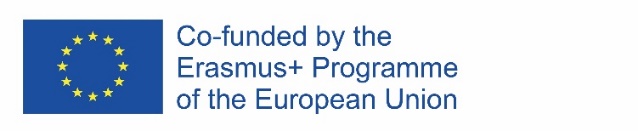 612986-EPP-1-2019-1-DE-SPO-SCP
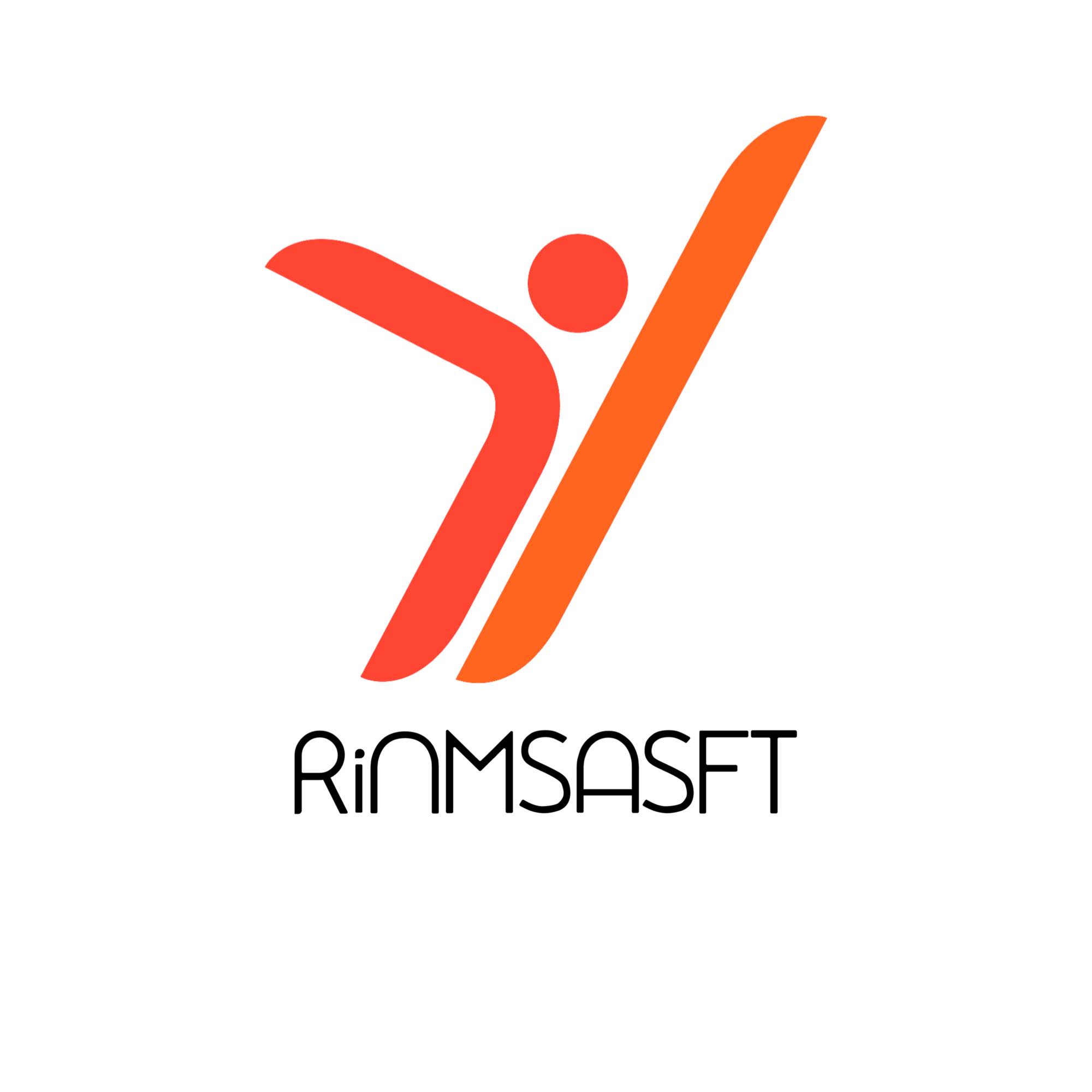 principales tipos de modelos de crowdfunding utilizados actualmente en el ámbito deportivo
Modelo basado en el préstamo: Cons
Pérdida financiera: A pesar de sus ventajas con una mayor recompensa, el riesgo es mayor debido a la naturaleza de los préstamos sin garantía a los consumidores individuales, las PYME y las empresas de nueva creación. Además, los métodos de evaluación del crédito utilizados por las plataformas son en gran medida nuevos y no se han probado a lo largo del ciclo crediticio. Para mitigar este riesgo, algunas plataformas han creado un fondo de provisión (un fondo de contingencia/reserva) o han introducido garantías de terceros.
Costes de la campaña: Como la planificación de un crowdfunding puede ser costosa, ya que se necesitan recursos consecuentes, los recaudadores de fondos buscan otras formas y oportunidades cuando es posible. Además, y en lo que respecta específicamente a los emprendedores, el crowdfunding funciona bien para una inyección puntual de capital, no necesariamente para un apoyo a largo plazo o continuo.
Falta de liquidez: Con el crowdfunding de capital, puede haber poco o ningún mercado secundario para las inversiones relacionadas. El propio capital puede ser difícil de valorar. A los inversores les puede resultar difícil vender una vez que han realizado una inversión, e incluso si es posible, pueden tener que liquidar su posición con una pérdida significativa. El valor de las acciones emitidas puede diluirse con nuevas emisiones.
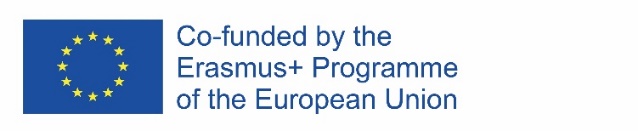 612986-EPP-1-2019-1-DE-SPO-SCP
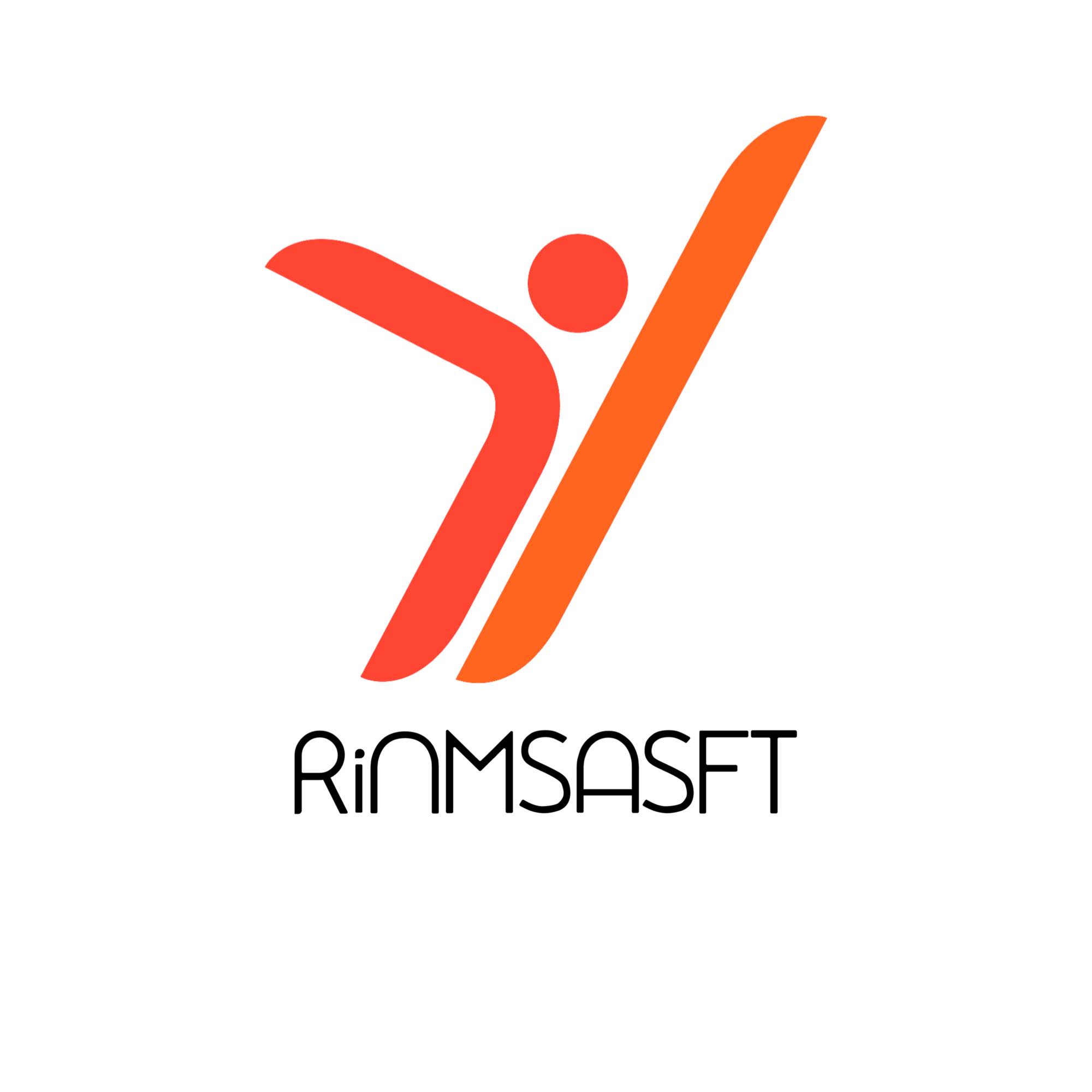 principales tipos de modelos de crowdfunding utilizados actualmente en el ámbito deportivo
Modelo de participación en el capital (equity crowdfunding)
El equity crowdfunding es un modelo de crowdfunding que se basa en la captación de dinero en línea de los inversores para financiar empresas privadas. A cambio de la financiación, el inversor recibe acciones y participaciones de la empresa. El equity crowdfunding es una plataforma online en la que las empresas crean perfiles que incluyen sus productos e información financiera. La plataforma de crowdfunding puede cobrar un porcentaje de los fondos recaudados por el servicio. Muchas cobran una cuota mensual de inscripción. Algunas cobran una cuota adicional por el procesamiento de los pagos. También es posible que tenga que pagar por servicios como la contabilidad para organizar sus documentos.
El equity crowdfunding no es lo mismo que el crowdfunding de recompensa, en el que los colaboradores reciben recompensas (a menudo productos o servicios) a cambio de sus donaciones. El Equity Crowdfunding se diferencia de otros tipos de financiación de pequeñas empresas en que no incluye un componente de deuda. En lugar de pagar con un préstamo empresarial, usted vende las acciones de su empresa a los inversores. Algunos sitios web le permiten vender las acciones de su empresa sólo a inversores acreditados, que son personas con un determinado nivel de ingresos.
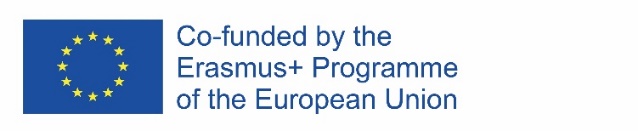 612986-EPP-1-2019-1-DE-SPO-SCP
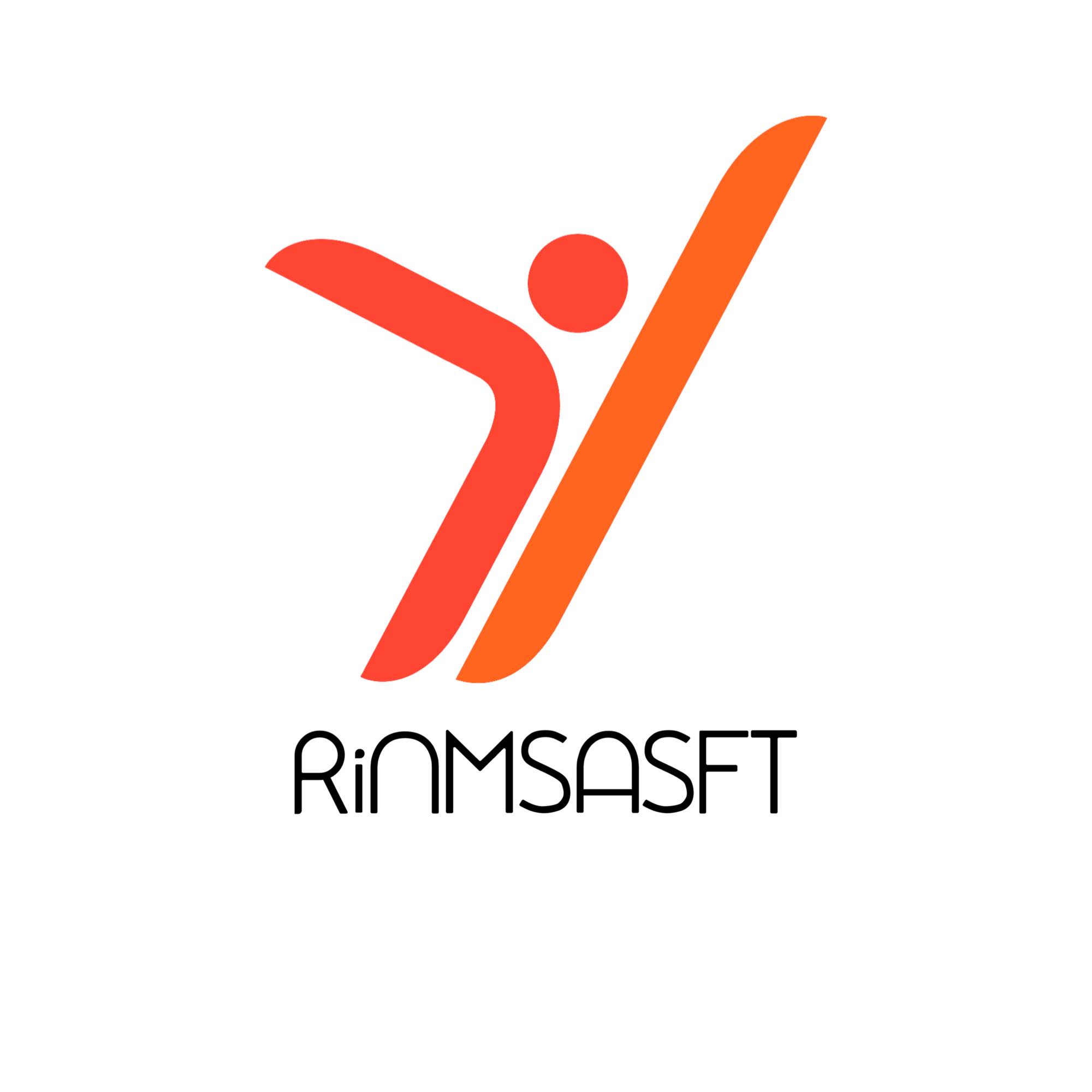 principales tipos de modelos de crowdfunding utilizados actualmente en el ámbito deportivo
Modelo de participación en el capital: Pros
Alcance global. El Equity Crowdfunding permite acceder a financiadores de todo el mundo. Esto es especialmente relevante para los países con mercados de capitales poco desarrollados.
El equity crowdfunding permite recaudar grandes cantidades de dinero rápidamente. Una vez que usted y su abogado han configurado su oferta de acciones y han seleccionado una plataforma, puede pasar de no tener fondos suficientes a tenerlos en su totalidad en unas pocas semanas. Por lo general, hay que dirigirse a cada inversor individualmente y presentar sus ideas. Esto puede llevar varios años. 
El control de la empresa, en lugar de tener un inversor que quiera formar parte de tu consejo de administración y tener voz y voto en las decisiones de tu empresa. Además, dado que los inversores son copropietarios que comparten el éxito de la empresa, contamos con un equipo de abogados especializados en marcas desde el principio. Esto significa un equipo de personas que comparten su marca con la red y construyen la lealtad a la marca mientras aumentan la conciencia del producto.
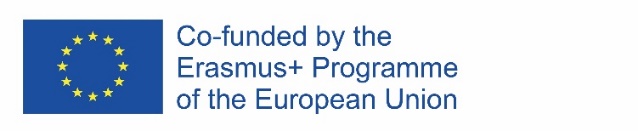 612986-EPP-1-2019-1-DE-SPO-SCP
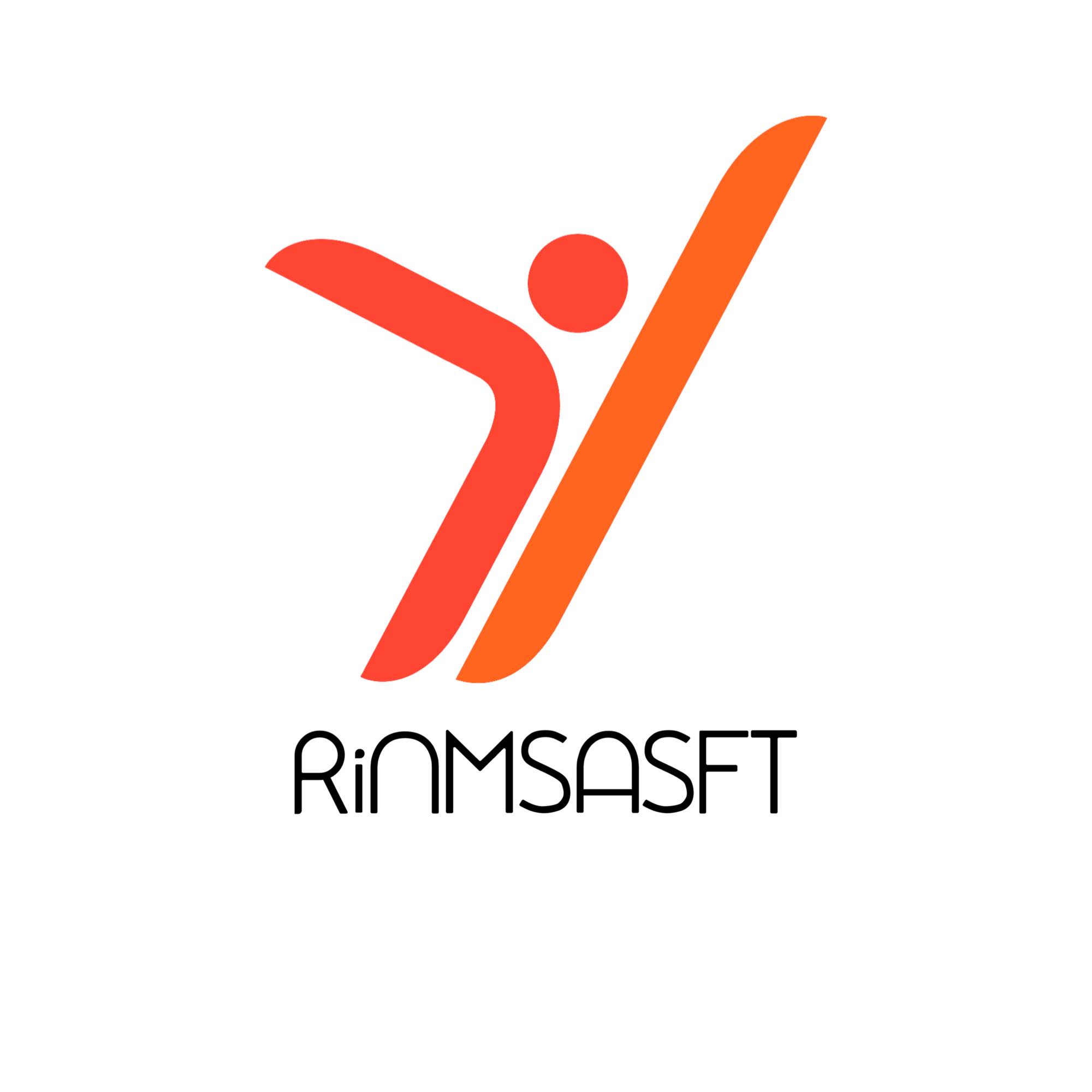 principales tipos de modelos de crowdfunding utilizados actualmente en el ámbito deportivo
Modelo de participación en el capital : Cons
El crowdfunding de capital es que puede dar lugar a inversiones de menor calidad que las procedentes de fuentes tradicionales, como los inversores de capital riesgo y los inversores ángeles. El público en general no tiene experiencia en negocios e inversiones y no suele alcanzar el patrimonio neto de los inversores acreditados, por lo que no se beneficia del gran capital y del asesoramiento empresarial que suelen ofrecer muchos inversores. 
Número de inversores que se interesan por su empresa. Es fundamental mantenerse en contacto y desarrollar una estrategia de comunicación clara para que sigan apoyando la marca, aunque puedan pasar años hasta que obtengan beneficios económicos
Lleva mucho tiempo crear presentaciones convincentes que incluyan planes de marketing, previsiones financieras e incluso vídeos que transmitan el valor de tus ideas.
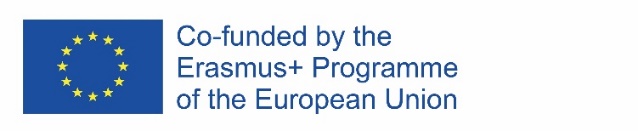 612986-EPP-1-2019-1-DE-SPO-SCP
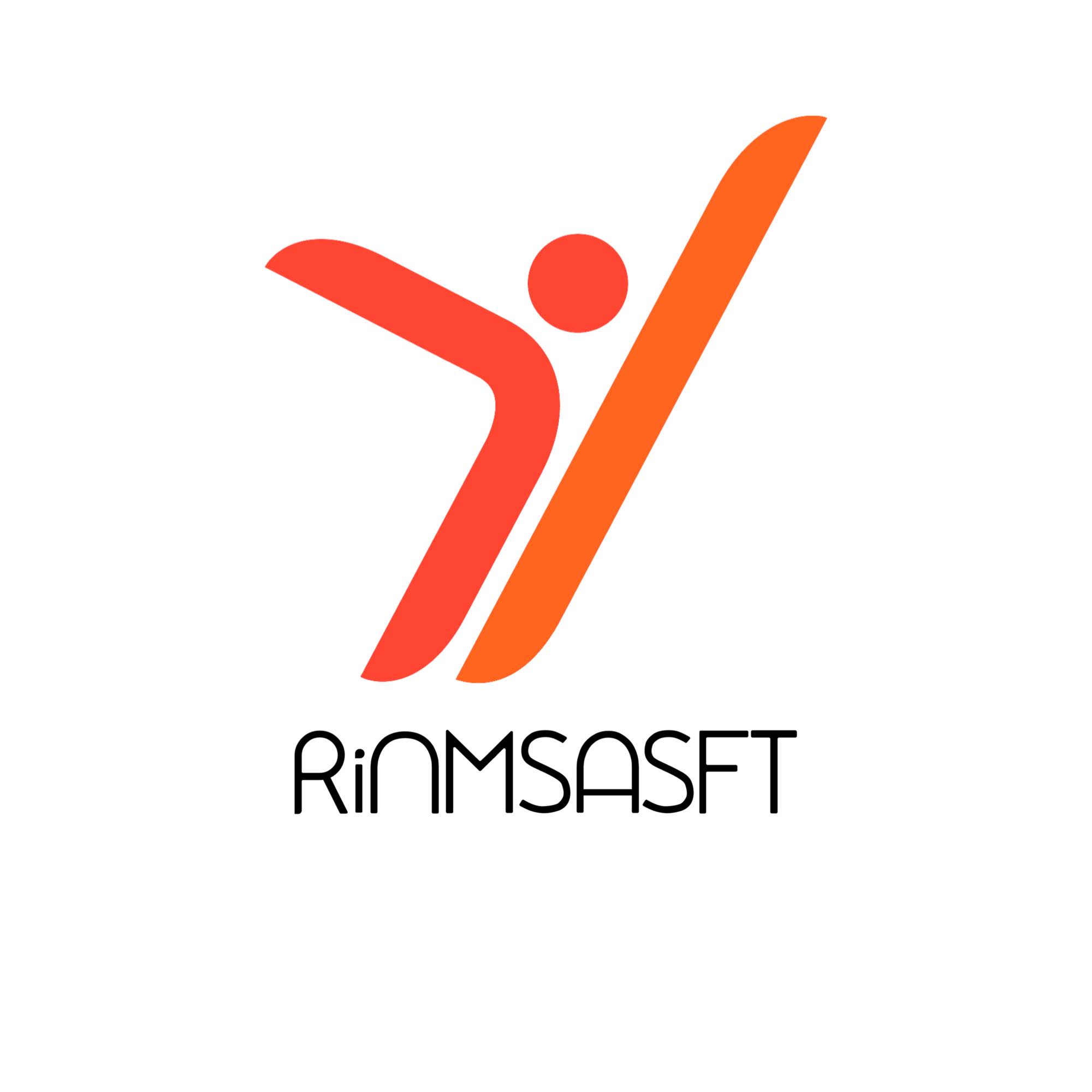 ReferencIAs
Stephanie A. Macht, & Jamie Weatherston. (2014). The Benefits of Online Crowdfunding for Fund-Seeking Business Ventures. Research Gate. https://www.researchgate.net/publication/264716517_The_Benefits_of_Online_Crowdfunding_for_Fund-Seeking_Business_Ventures
C. MONDELLI, Che cos'è il crowdfunding, Fundraising Digitale, 16/01/2017
Y.-C.L., & C.-H.Y. (2016). Improving Donation Distribution for Crowdfunding : An Agent-Based Model.
Kim, H., & de Moor, L. (2017). The Case of Crowdfunding in Financial Inclusion : A Survey. Strategic Change, 26(2). https://doi.org/10.1002/jsc.2120
Donation-Based Crowdfunding Definition. (2019, août 12). Investopedia. https://www.investopedia.com/terms/d/donationbased-crowd-funding.asp
Bernardino, S., & Santos, J. F. (2020). Crowdfunding : An Exploratory Study on Knowledge, Benefits and Barriers Perceived by Young Potential Entrepreneurs. Journal of Risk and Financial Management, 13(4). https://doi.org/10.3390/jrfm13040081
 R. DE LUCA, Il crowdfunding: quadro normativo, aspetti operativi e opportunità, Fondazione Nazionale dei Commercialisti, 2015, cit., p. 5
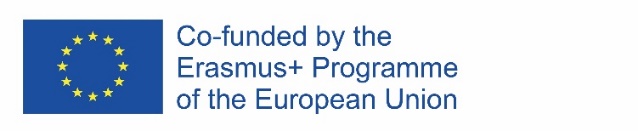 612986-EPP-1-2019-1-DE-SPO-SCP
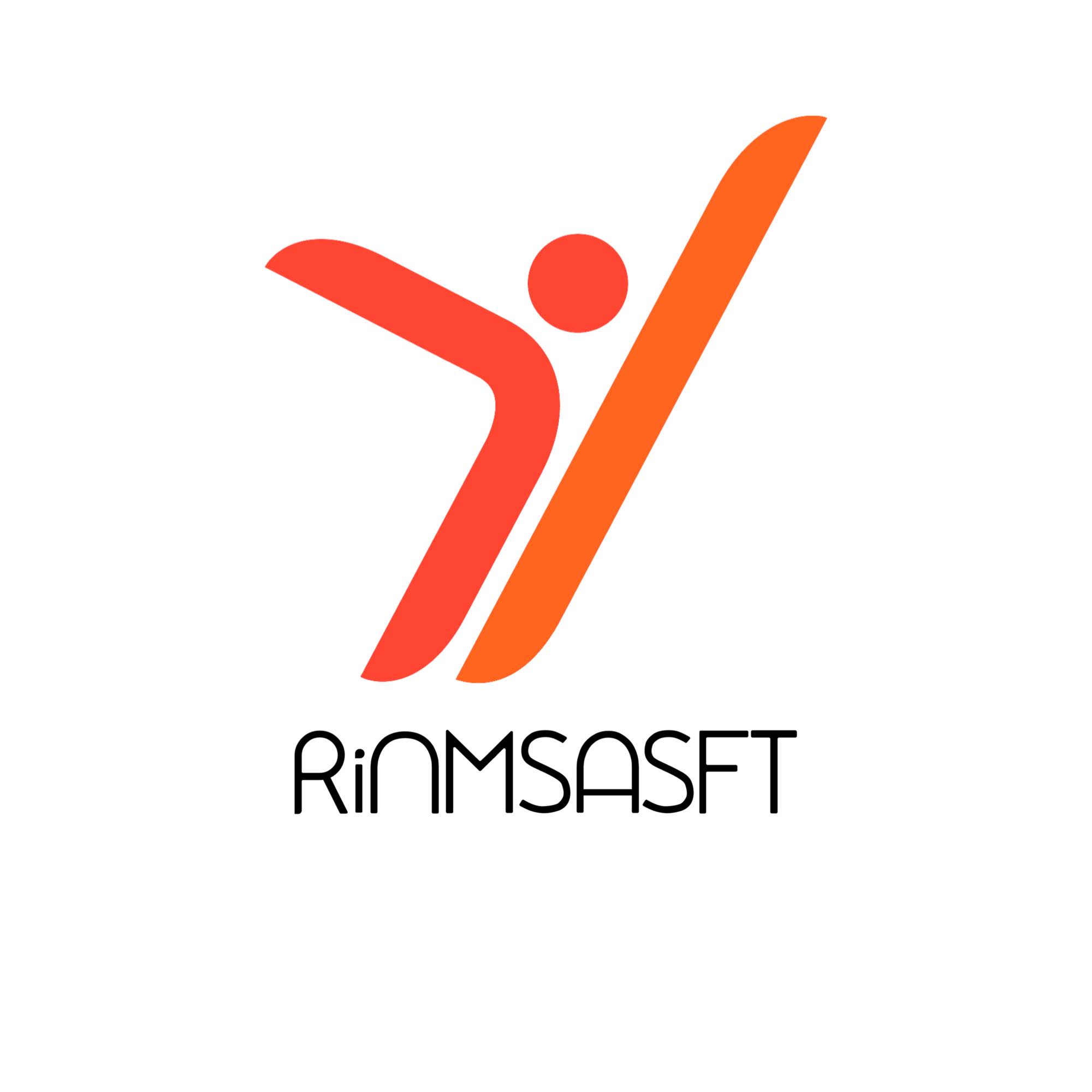 campañas de crowdfunding en el ámbito del deporte
Introducción
Un objetivo preciso que alcanzar, un tiempo limitado para lograrlo y la necesidad de formar un equipo con otros compañeros de aventura, hay muchos puntos de contacto entre el deporte y una campaña de crowdfunding. Pero, ¿cómo se puede utilizar el crowdfunding para poner en marcha un proyecto deportivo? ¿Cómo puede una asociación deportiva implicar a su comunidad de seguidores para alcanzar juntos un objetivo común? Aparte de los fondos recaudados, ¿qué otros beneficios puede obtener un club de esta experiencia?
En el centro de cada campaña de crowdfunding hay un objetivo concreto que hay que alcanzar: adquirir nuevo equipamiento, mejorar las instalaciones deportivas, organizar torneos y eventos, iniciar nuevos cursos, comprar transporte y mucho más. Los deportistas, equipos y clubes pueden utilizar el crowdfunding para encontrar los recursos que necesitan para superar muchos retos con la ayuda de su comunidad.
Para una organización deportiva, la recaudación de fondos es una oportunidad de trabajar en equipo con los aficionados, los atletas, las familias y los patrocinadores para alcanzar juntos un objetivo, comunicar sus actividades, lanzar nuevas disciplinas, consolidar y ampliar su base de socios y seguidores.
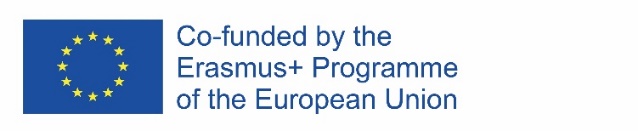 612986-EPP-1-2019-1-DE-SPO-SCP
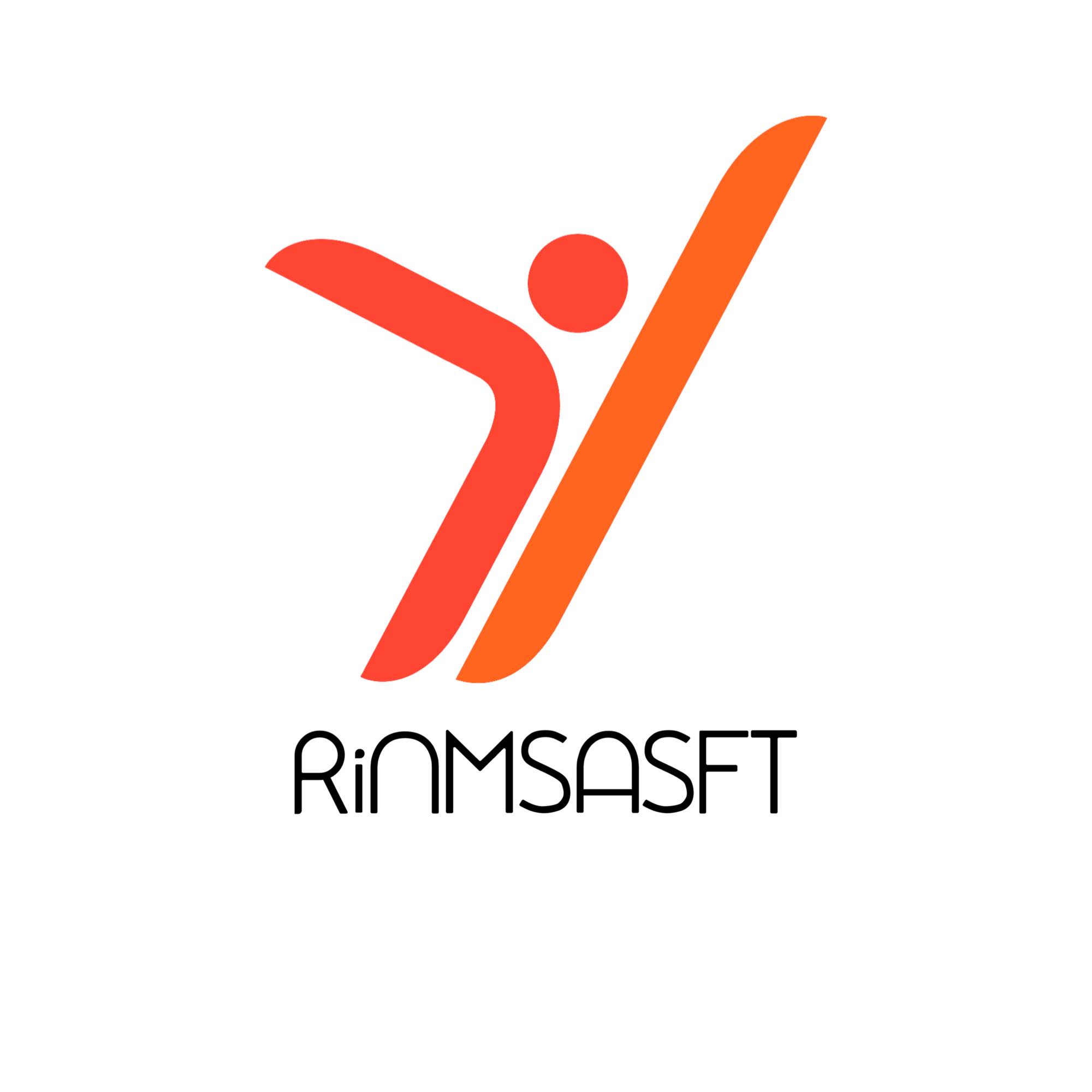 campañas de crowdfunding en el ámbito del deporte
PORDENONE 2020 : Un club nel Club – Crowdfunding de participación en el capital 
"Pordenone 2020", un proyecto de equity crowdfunding único en Italia, nació en 2018. En vista del Centenario, Pordenone Calcio crea un club dentro del club: los aficionados, mediante la compra de una acción, se convierten en parte activa del proceso de desarrollo de la sociedad negra y verde. Un proceso basado en los valores de la transparencia y la participación, con el objetivo de fortalecer el club -en vista del Centenario- elevando aún más el nivel del Primer Equipo (ascendido a la Serie B), el Sector Juvenil (modelo nacional y punto de referencia para el territorio) y las instalaciones.
La campaña de equity crowdfunding, lanzada en la nueva plataforma TheBestEquity, tenía como objetivo recaudar fondos para permitir el crecimiento del Pordenone Calcio, incluso formando el Pordenone del futuro en casa. En particular, con el objetivo de potenciar un centro deportivo de excelencia y una filosofía empresarial centrada en la mejora y el desarrollo de sus jóvenes.
La cuota mínima de socio era de 250 euros. Hay tres tipos de participación técnica: categoría C (250-5.000 euros), categoría B (5.001-25.000 euros) y categoría A (más de 25.000 euros). Además de las ventajas técnicas (en primer lugar, plenos derechos administrativos, garantizados para todas las participaciones), existen ventajas exclusivas, también moduladas en función del tamaño de las participaciones. Ventajas como abonos, entradas reducidas, merchandising y descuentos especiales. 
La campaña se lanzó a finales de 2018 hasta el verano de 2019. En la oficina dedicada a "Pordenone 2020" en el centro deportivo Bruno De Marchi. Pordenone 2020 ha finalizado con 254 nuevos socios del club, alcanzando el objetivo establecido de 2 millones 200 mil euros.
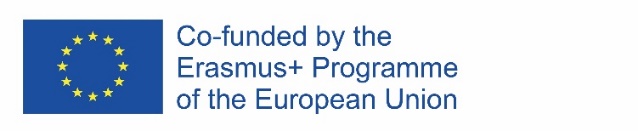 612986-EPP-1-2019-1-DE-SPO-SCP
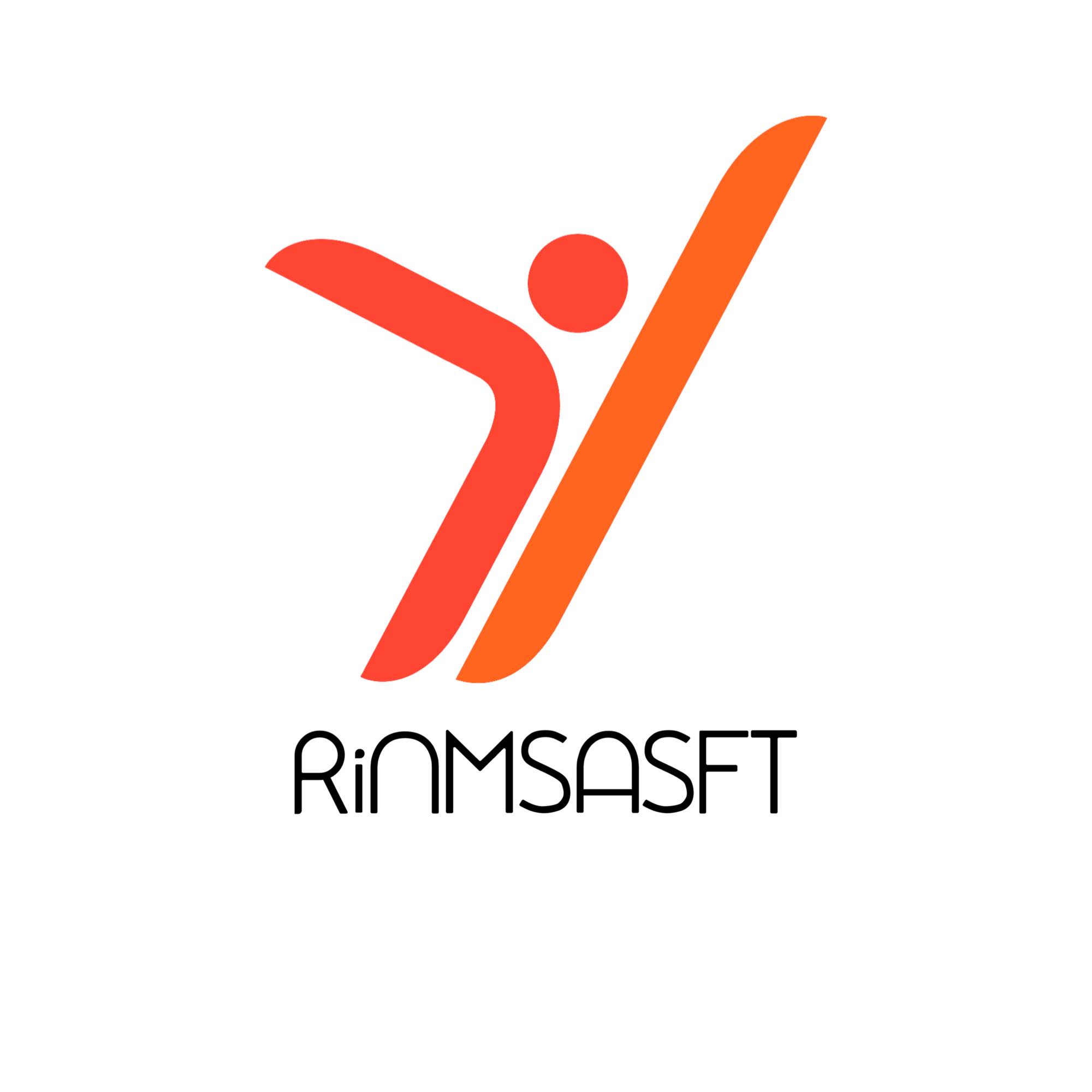 campañas de crowdfunding en el ámbito del deporte
Sporteams – Un estudio de caso de una empresa emergente
Sporteams, una innovadora startup italiana del sector sportech, ha anunciado el inicio de una campaña de equity crowdfunding en la plataforma de crowdfunding "Two Hundred": el objetivo es acelerar el proceso de la revolución digital 4.0 del deporte italiano a nivel juvenil, amateur y aficionado. Sporteams es una startup innovadora fundada en Florencia en noviembre de 2018 con el objetivo de ofrecer servicios digitales para el mundo del deporte juvenil y amateur con un modelo SaaS (Software as a Service).
Pocos días después de su lanzamiento, la campaña de equity crowdfunding de Sporteams ha convencido a un gran número de inversores que, gracias a su participación, han permitido que la operación supere el objetivo mínimo de recaudación de 100.000 euros. La campaña de equity crowdfunding en la plataforma Two Hundred finalizó el 14 de mayo de 2022, lanzada con el objetivo de acelerar el crecimiento de la startup, tiene un objetivo máximo de suscripción de 500.000 euros. En función del nivel de recaudación alcanzado, Sporteams -que tenía una valoración previa de unos 5 millones de euros- podrá realizar inversiones de hasta unos 1,23 millones de euros en el trienio 2021-2023, de los cuales unos 520 mil euros se destinarán a investigación y desarrollo con el objetivo de ofrecer a sus clientes servicios cada vez más avanzados tecnológicamente.
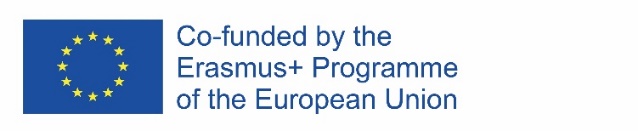 612986-EPP-1-2019-1-DE-SPO-SCP
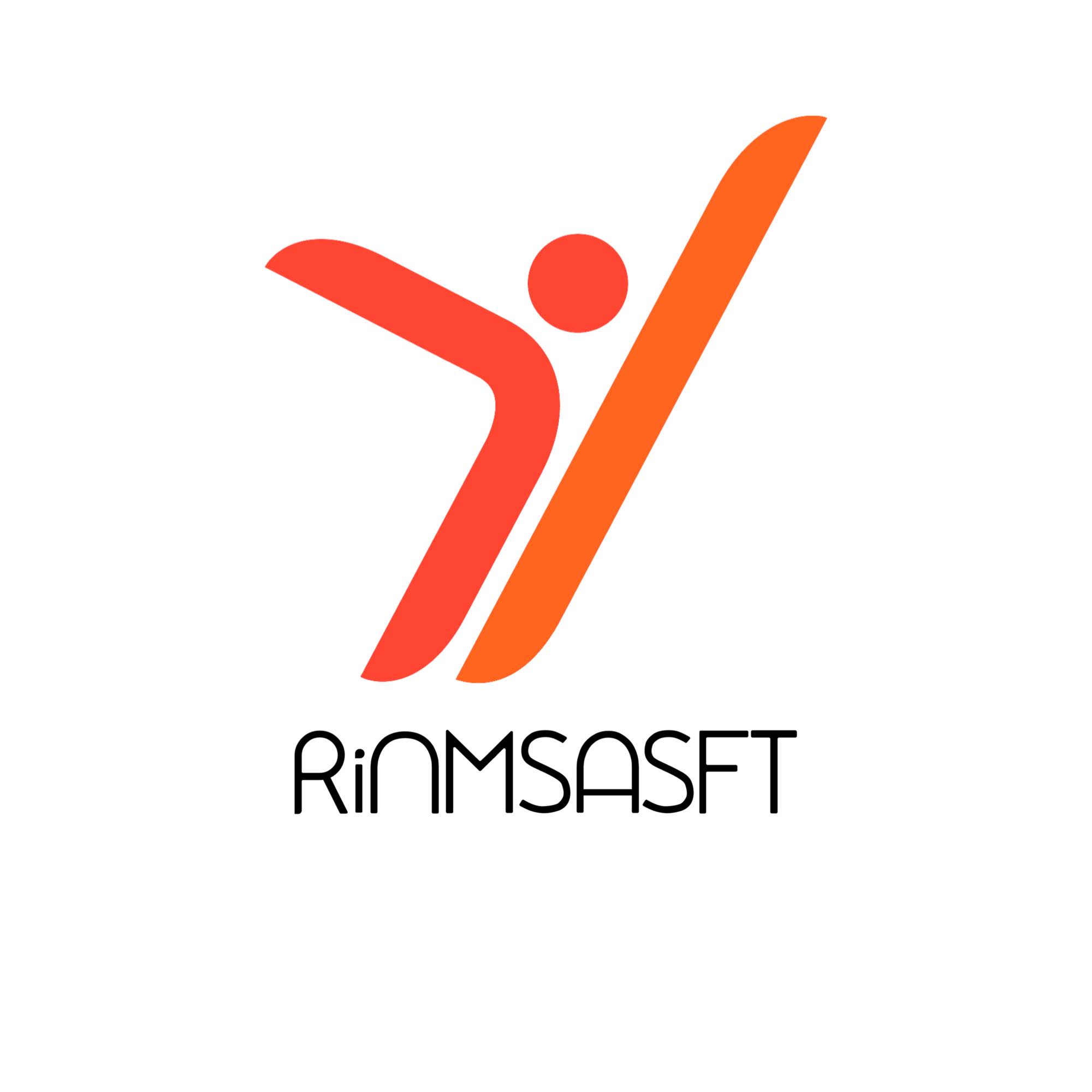 campañas de crowdfunding en el ámbito del deporte
Golee – Una empresa deportiva de éxito
Golee, la innovadora startup fundada para acelerar la transformación digital en un sector poblado por 14.000 clubes de fútbol amateur y no amateur, no se detiene y hace unos días lanzó su campaña de crowdfunding en Backtowork, donde pretende recaudar medio millón de euros. Los clientes objetivo de Golee son los clubes deportivos amateurs y sus grupos de interés (el 95% del mercado deportivo). Estos grupos de interés destacan la dificultad de acceder a soluciones tecnológicas accesibles y se ven obligados a optar por una gestión predominantemente en papel.
La start-up ofrece servicios digitales a los clubes deportivos: desde la gestión administrativa y el seguimiento de la actividad de entrenadores, directivos y deportistas hasta la creación de comercio electrónico y sitios web dedicados. Actualmente, Golee es el socio digital de más de 160 clubes deportivos y, por lo tanto, lo utilizan unos 15.000 atletas y 500 entrenadores en las cuatro principales regiones italianas en cuanto a número de socios: Lombardía, Piamonte, Emilia Romagna y Toscana.
La campaña de Golee sigue al cierre de una ronda de 1,3 millones de euros en febrero de 2021, de los cuales 500.000 se obtuvieron a través de la campaña de equity crowdfunding en BacktoWork y el resto representó una contribución del programa Smart & Start de Invitalia y del crédito fiscal para investigación y desarrollo. Esta fue la tercera ronda para Golee, que había cobrado otros 850.000 euros en noviembre de 2019 ,anteriormente, en septiembre de 2018, Golee había recaudado una ronda de 150.000 euros. En total, la empresa ha recaudado hasta ahora 2,4 millones de euros de inversores.
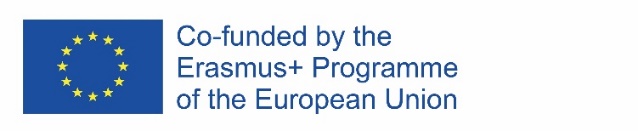 612986-EPP-1-2019-1-DE-SPO-SCP
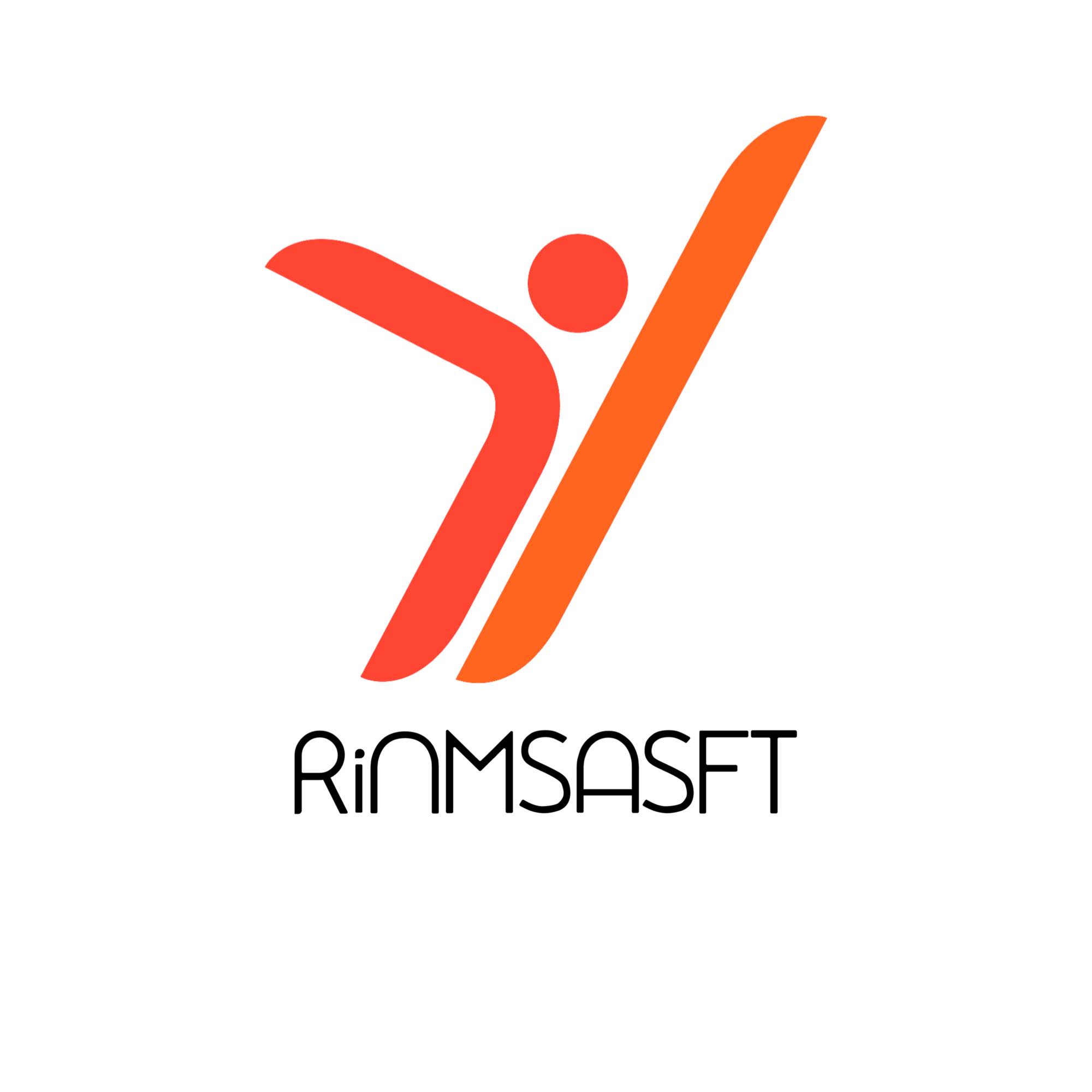 ReferencIAs
PORDENONE 2020, UN CLUB NEL CLUB | Pordenone Calcio. (2019). Pordenone Calcio. https://www.pordenonecalcio.com/pn2020/
Buzz, C. (2019, 8 juillet). Successo record per il Pordenone calcio : 2,2 milioni raccolti con equity crowdfunding. Crowdfunding Buzz. https://www.crowdfundingbuzz.it/successo-record-per-il-pordenone-calcio-2-milioni-raccolti-con-equity-crowdfunding/
R. (2019, 21 juin). Pordenone, crowdfunding concluso : raccolti 2,2 milioni. Calcio e Finanza. https://www.calcioefinanza.it/2019/06/20/pordenone-crowdfunding-concluso/
R. (2021, 25 mars). Equity Crowdfunding : una raccolta fondi per il nostro progetto sportech. SPORTEAMS. https://www.sporteams.it/blog/digitalizzazione/equity-crowdfunding-digitalizzazione-sport/
R. (2021b, mars 25). Sporteams, equity crowdfunding per la digitalizzazione delle società dilettantistiche. ToscanaInDiretta. https://www.toscanaindiretta.it/sport/2021/03/25/sporteams-equity-crowdfunding-per-la-digitalizzazione-delle-societa-dilettantistiche/115508/
F. (2020, 27 novembre). Un calcio al Covid : tutti i nuovi progetti di Golee, l’app che gestisce le società sportive. Forbes Italia. https://forbes.it/2020/11/30/golee-app-gestire-societa-sportive-via-crowdfunding/
Magri, V. (2022, 3 février). La sportech Golee lancia equity crowdfunding da 800 mila euro sulla piattaforma rumena SeedBlink, alla prima campagna per una startup italiana. BeBeez. https://bebeez.it/crowdfunding/la-sportech-golee-lancia-equity-crowdfunding-da-800-mila-euro-sulla-piattaforma-rumena-seedblink-alla-prima-campagna-per-una-startup-italiana/
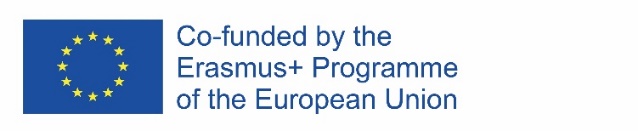 612986-EPP-1-2019-1-DE-SPO-SCP